«Безопасность дома – в быту,  
В детском саду и на улице»
Консультация 
для родителей детей 
среднего и старшего дошкольного возраста
воспитатель Иванова Г.С.
г. Тюмень 
2018-2019 гг.
«Везде, где есть жизнь, есть и опасность»
Ральф Эмерсон
Цель: Педагогическое просвещение родительской общественности в рамках проекта «Детский сад без границ»


Задачи:
Познакомить родителей с правилами безопасности детей дошкольного возраста – дома, в быту, в детском саду и на улице
Помочь родителям закреплять со своими детьми эти правила
Научить родителей создавать игровые методы мотивирующие их на решение не стандартных ситуаций
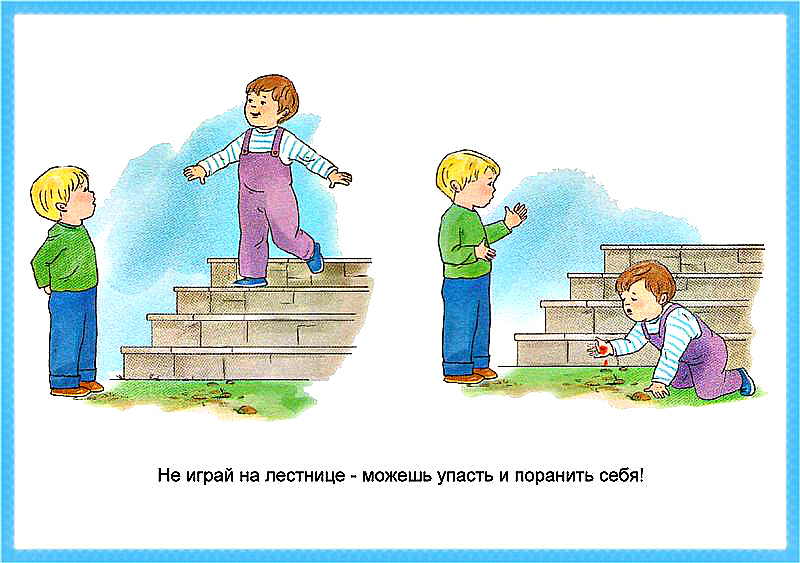 Безопасность в быту
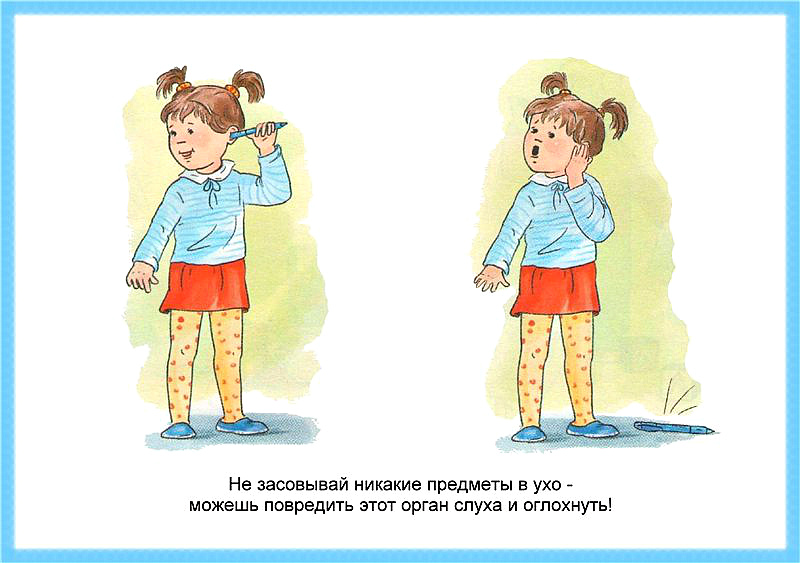 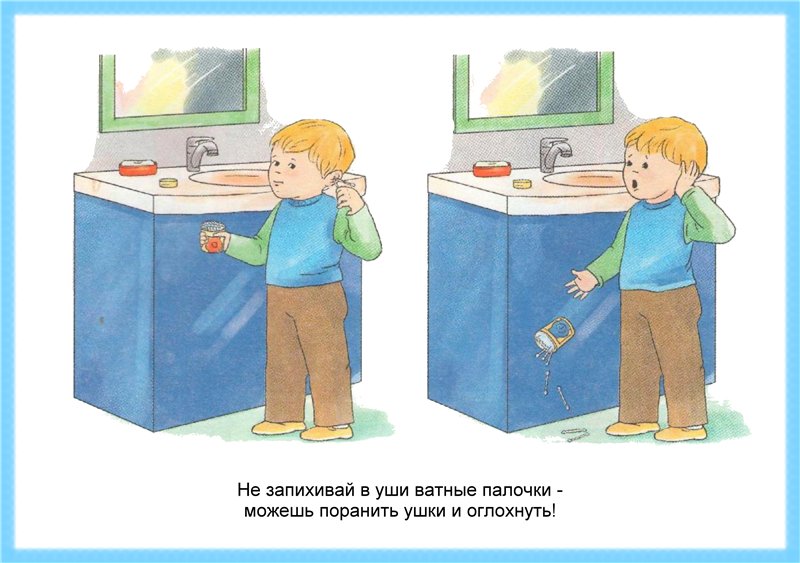 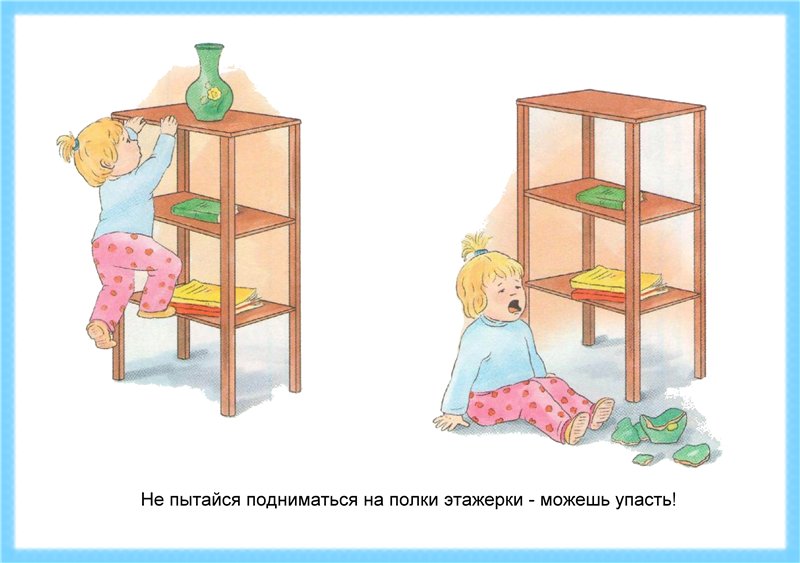 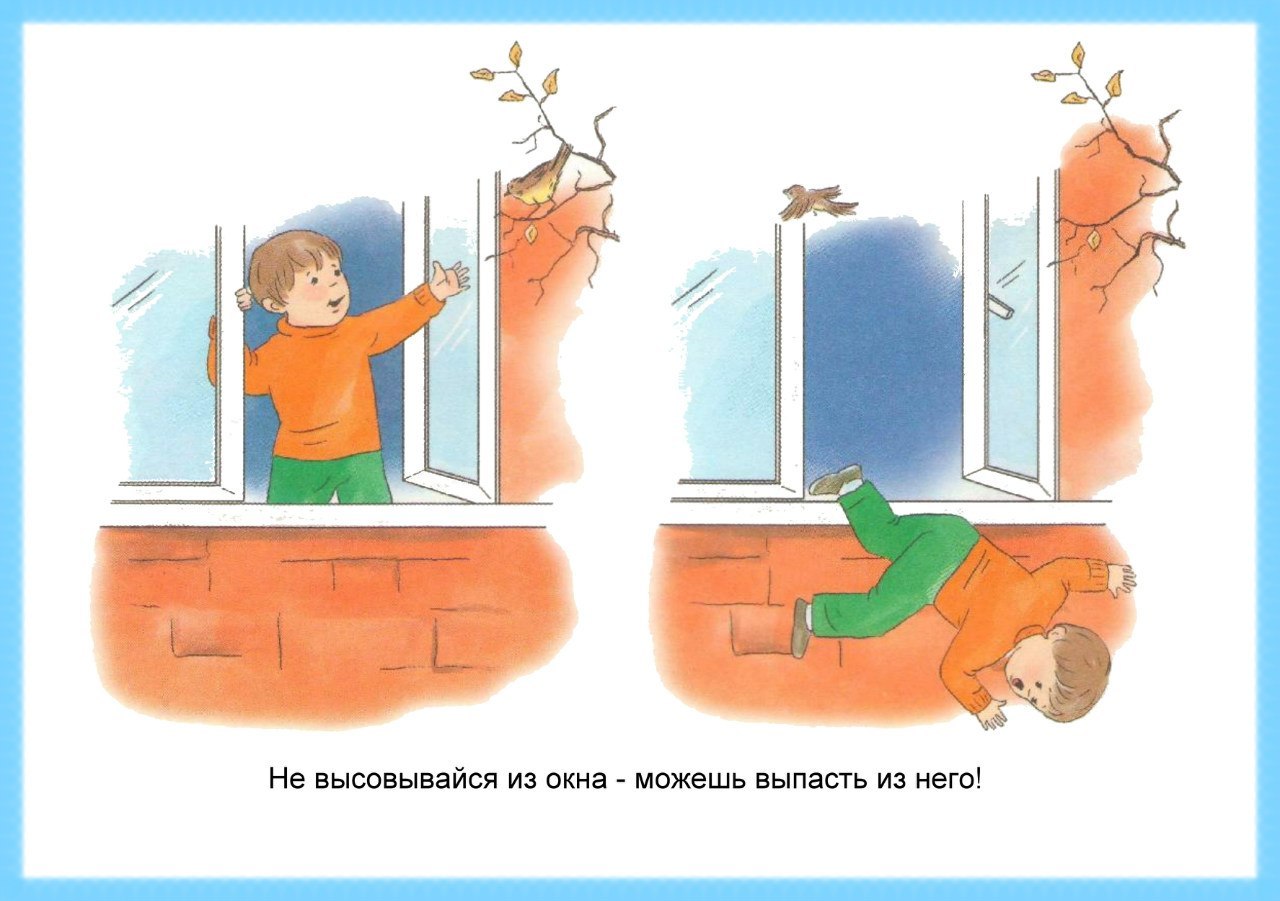 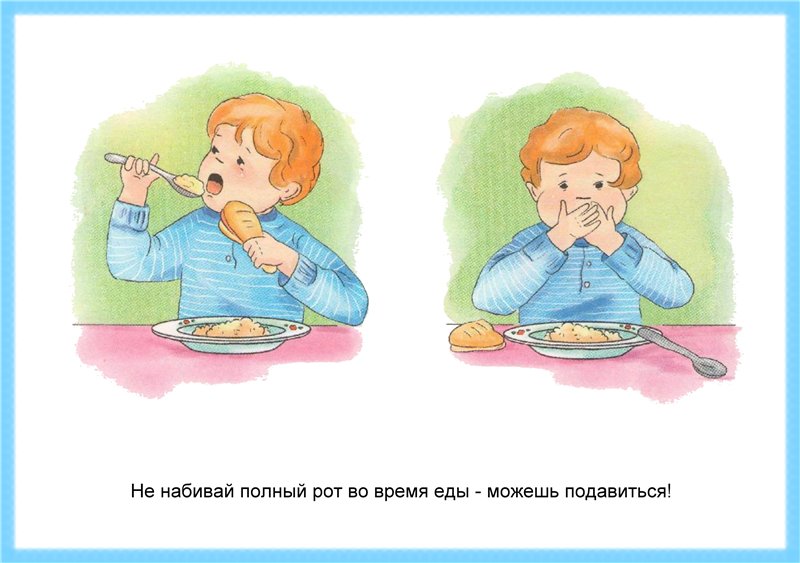 Безопасность в детском саду
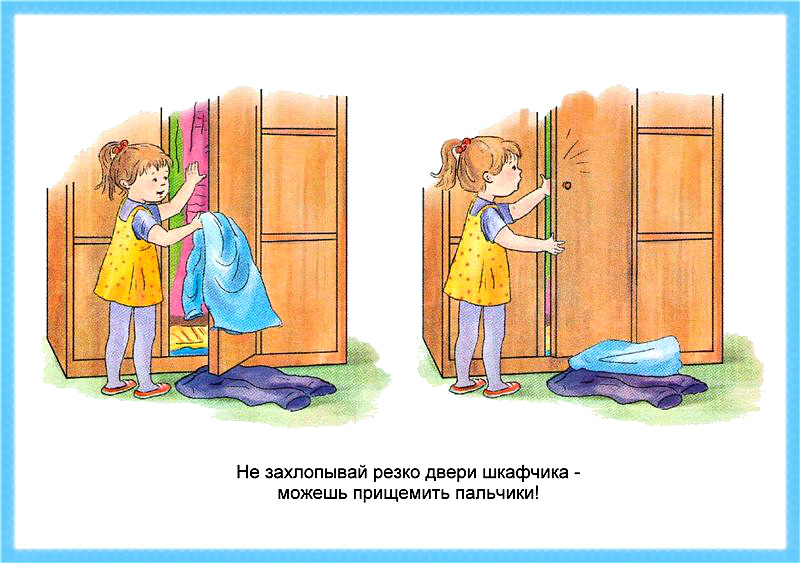 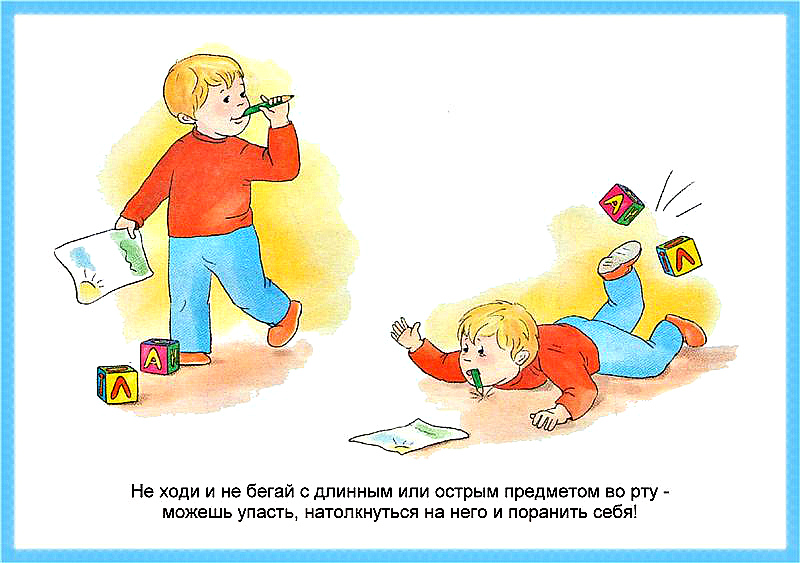 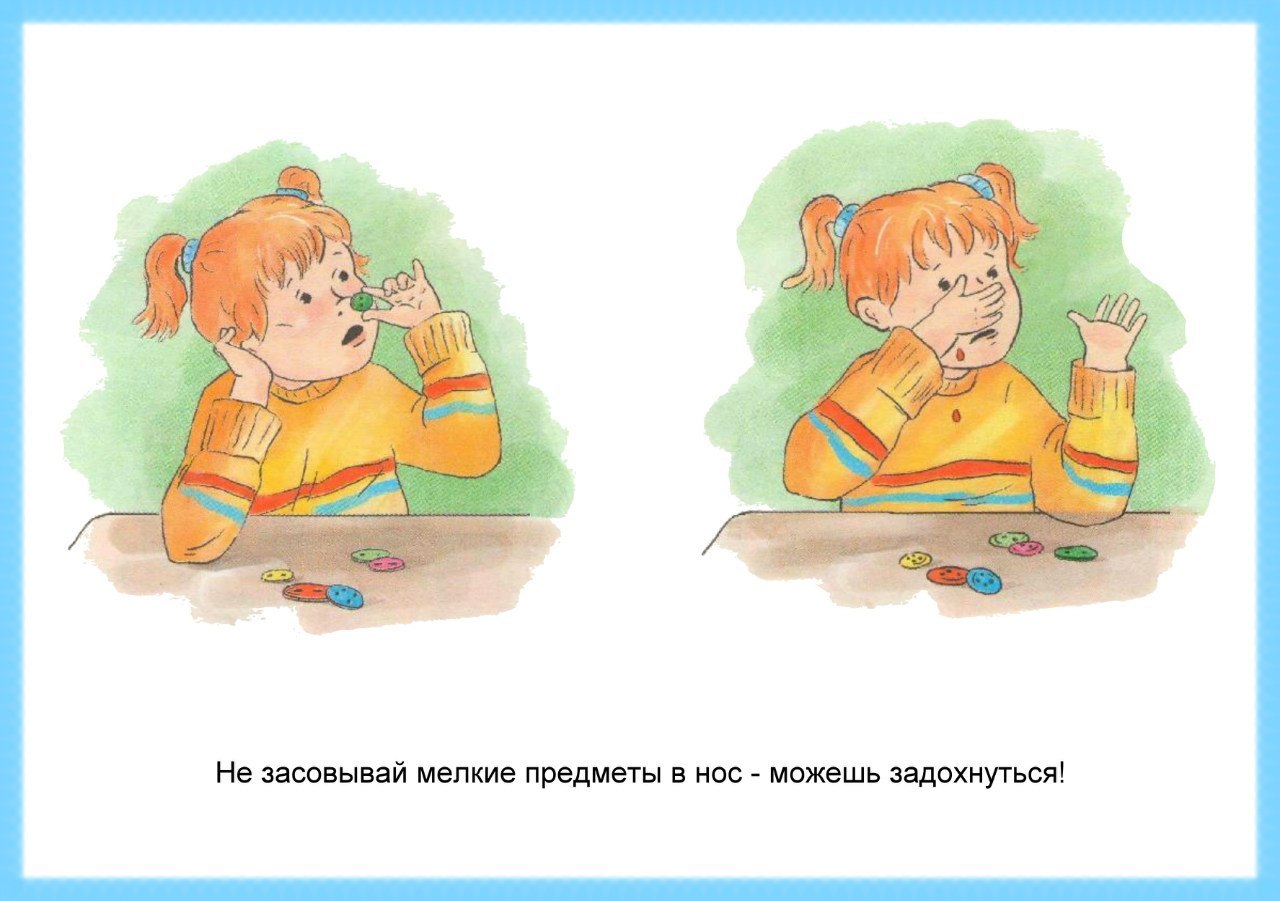 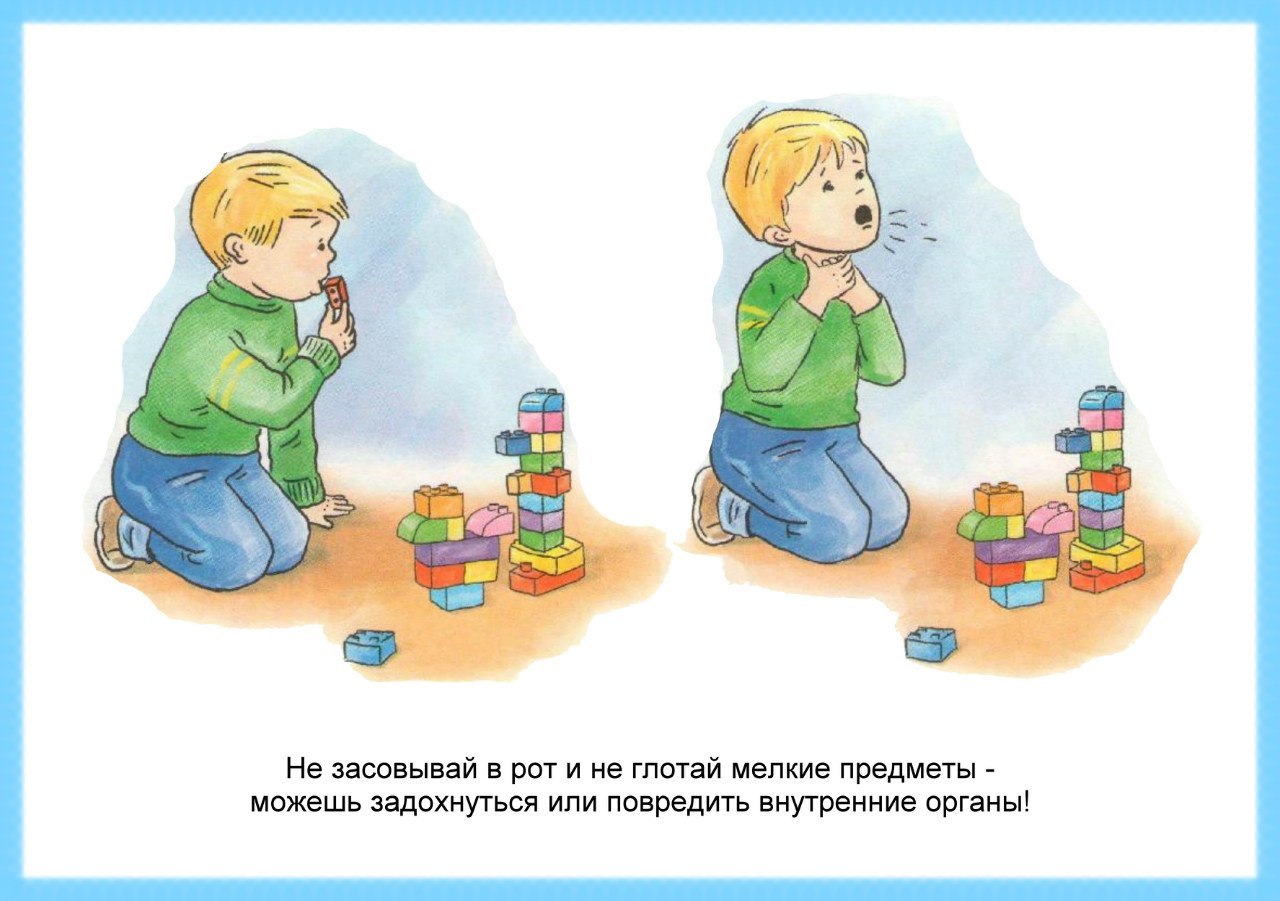 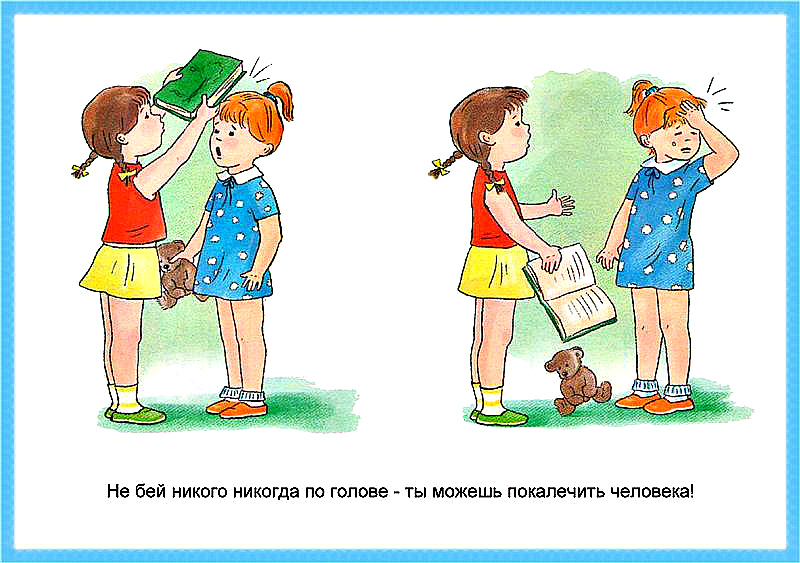 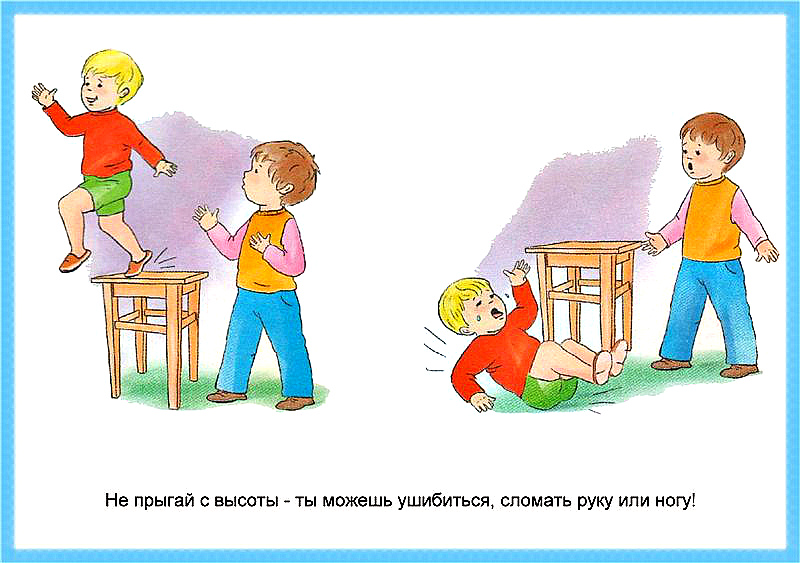 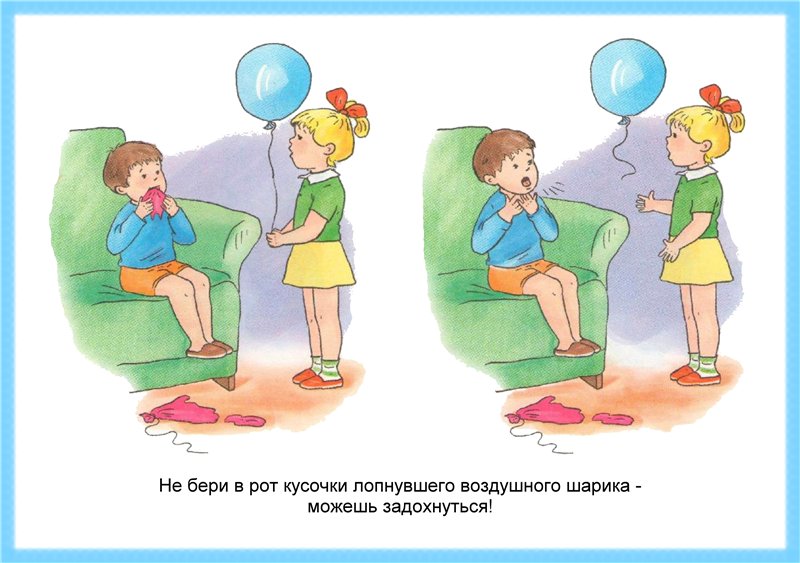 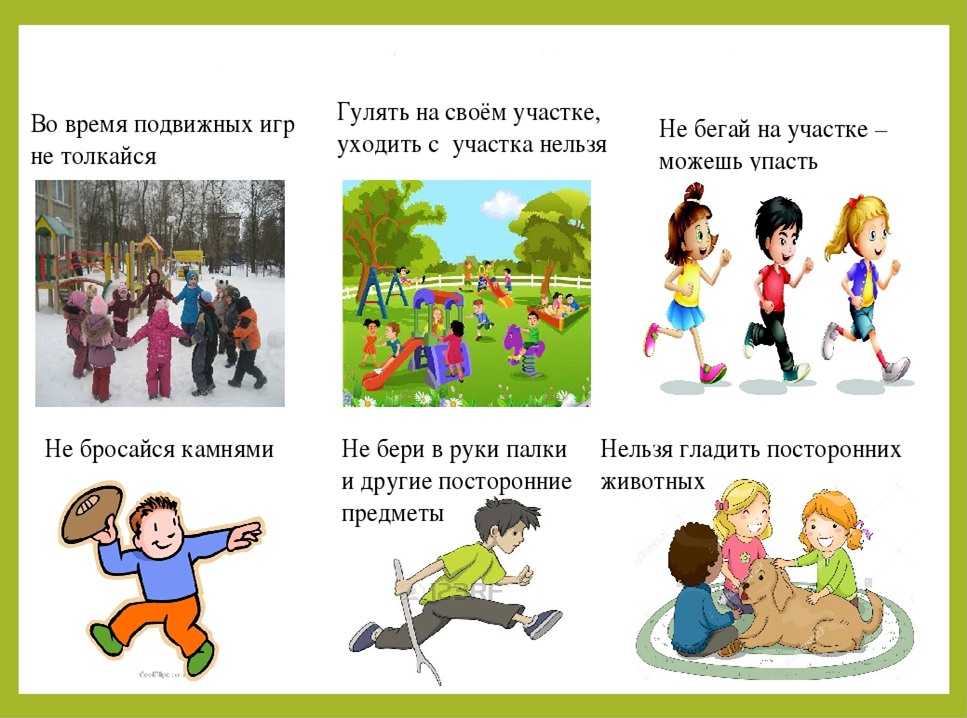 Безопасность на прогулке
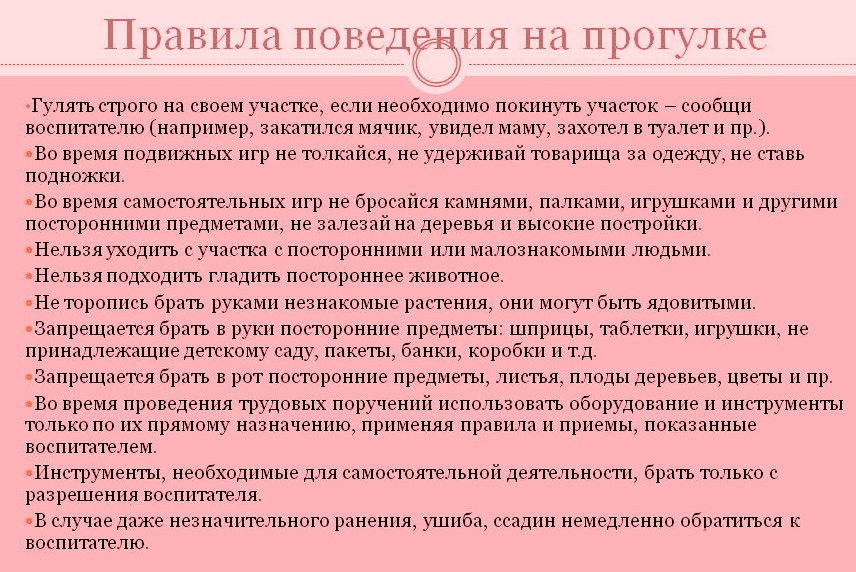 УВАЖАЕМЫЕ РОДИТЕЛМ
БУДЬТЕ ПРЕДЕЛЬНО БДИТЕЛЬНЫМИ:
НАШ НАКАЗ ВНИМАТЕЛЬНО ЧИТАЙТЕ – РЕБЯТИШЕК ОБЕРЕГАЙТЕ!
ЧТОБ ДЕТИШКИ ТОЧНО ЗНАЛИ:
В НОС ИГРУШКИ НЕ ТОЛКАЛИ,
НИКУДА НЕ УБЕГАЛИ,
НЕ СКАКАЛИ Б, НЕ УПАЛИ;
К ЧУЖИМ ЛЮДЯМ НЕ ПОДХОДИЛИ,
А ПОСЛУШНЫМИ ВСЕ БЫЛИ
И ТОГДА РОДИТЕЛИ И ДЕТИ 
БУДУТ САМЫМИ СЧАСТЛИВЫМИ, 
ЗДОРОВЫМИ НА СВЕТЕ!!!